Attenzione
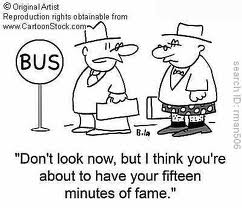 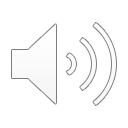 FILTRO ATTENTIVO
attenzione
definizione

processo che seleziona le informazioni che stimolano i sistemi sensoriali

consente soltanto ad alcune di accedere al sistema cognitivo 
(le informazioni non necessarie sono escluse => viene evitato un sovraccarico cognitivo)
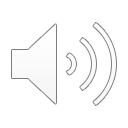 sono elaborate pre-attentivamente le caratteristiche elementari di uno stimolo (colore, forma, movimento)
processi molto rapidi
non risentono del numero di distrattori
(numero di stimoli simili presenti nel campo percettivo)
processi pre-attentivi
non richiedono l’impiego di risorse attentive
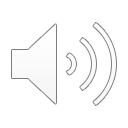 trovare la figura gialla
(elaborazione pre-attentiva)
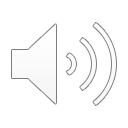 trovare il cerchio
(elaborazione pre-attentiva)
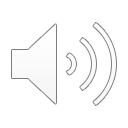 trovare il triangolo giallo …. è la stessa cosa?
NO: elaborazione attentiva
risente del numero 
di distrattori
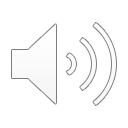 più lenti  
risentono del numero di distrattori
soggetti ad errori
congiunzioni illusorie
processi di attenzione focalizzata
si attivano (anche) quando si devono combinare due caratteristiche che definiscono uno stimolo

gli stimoli presenti nel campo percettivo sono analizzati uno per uno finché viene trovata la combinazione di caratteristiche giusta
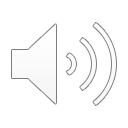 elaborazione preattentiva
delle singole caratteristiche
POP-OUT
confine tra
le caratteristiche di una configurazione emergono spontaneamente e si impongono al sistema visivo
orientamento delle linee:
elaborazione preattentiva
disposizione-combinazione 
delle linee:
attenzione focalizzata
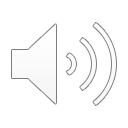 elaborazione preattentiva
identificazione delle qualità primarie degli oggetti
attenzione focalizzata

integrazione delle caratteristiche degli oggetti
elaborazione seriale (non in parallelo) delle informazioni

(si identificano gli elementi che si trovano in una data 
posizione spaziale, poi quelli di un’altra posizione, 
fino ad analizzare tutti gli stimoli in maniera sequenziale)
analisi delle parti che compongono una scena
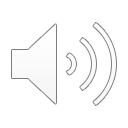 processi automatici
processi controllati
processi automatici e controllati
Schneider e Shiffrin, 1977
inconsapevoli
non richiedono l’impiego di risorse attentive
sono veloci
richiedono risorse attentive
sono attivati in modalità seriale (uno dopo l’altro) 
sono più lenti
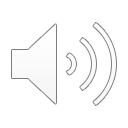 processi automatizzati
prima controllati e poi automatici
molti processi sono inizialmente controllati e possono diventare automatici con la pratica e l’esercizio
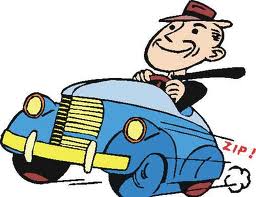 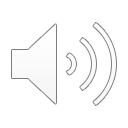 errori attentivi
tipologia di errori (Reason, 1990; Norman, 1988)
Mistakes
(processi controllati e intenzionali)

nella pianificazione
Slips
(processi automatici)

nell’esecuzione del piano
uscire per fare la spesa di domenica;
decidere di prendere il treno nonostante lo sciopero
avere bisogno della macchina ma dimenticare le chiavi
(spesso si usa la bici)
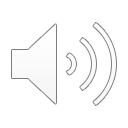 gli errori attentivi di tipo slips si possono evitare 

gli slips capitano quando il comportamento deve deviare da una routine ma i processi automatici hanno il sopravvento sui processi controllati, oppure quando si è  interrotti da eventi esterni 

 prevedere funzioni obbliganti, cioè vincoli fisici che ci impediscano di compiere questo tipo di errori 

(es. lista della spesa sulla maniglia della porta di casa; messa in moto disabilitata se non allacciate le cinture di sicurezza)
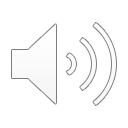 il sistema cognitivo dispone di risorse limitate
attenzione selettiva
è la capacità di concentrare l’attenzione in maniera selettiva per elaborare in modo efficiente e dettagliato uno stimolo
selezionare le caratteristiche rilevanti per il compito e ignorare quelle irrilevanti

l’attenzione selettiva è necessaria perché
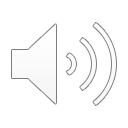 selezione precoce
selezione tardiva
cosa succede alle informazioni irrilevanti?
dipende dal momento in cui avviene la selezione
lo stimolo irrilevante viene elaborato 
il filtro avviene al momento della selezione della risposta
lo stimolo irrilevante non viene elaborato
il filtro attentivo
lo esclude subito
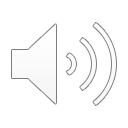 XXXXX
XXXXX
XXXXX
XXXXX
XXXX
XXXX
XXXXX
XXXXXX
XXX
XXXX
XXXXX
XXXXX
XXXX
XXXXX
XXXXXX
XXX
XXXXXX
XXX
XXX
XXXXX
Effetto Stroop   (Stroop, 1935)

denominare il colore delle stringhe (condizione di controllo)
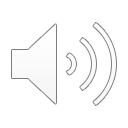 GIALLO
ROSSO
BLU
VIOLA
VERDE
ROSSO
VIOLA
VERDE
GIALLO
BLU
VERDE
BLU
GIALLO
ROSSO
VIOLA
BLU
GIALLO
VIOLA
VERDE
ROSSO
VIOLA
VERDE
ROSSO
BLU
GIALLO
Effetto Stroop    
denominare il colore delle parole
(condizione congruente)
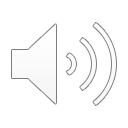 GIALLO
ROSSO
BLU
VIOLA
VERDE
ROSSO
VIOLA
VERDE
GIALLO
BLU
VERDE
BLU
GIALLO
ROSSO
VIOLA
Effetto Stroop    
denominare il colore delle parole
(condizione incongruente)
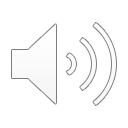 Effetto Stroop    
denominare il colore delle parole

condizione congruente
VIOLA
VERDE
GIALLO
ROSSO
BLU
Tempi di Reazione più veloci rispetto a
condizione incongruente
GIALLO
ROSSO
BLU
VIOLA
VERDE
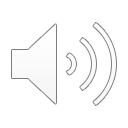 l’effetto Stroop dimostra che le caratteristiche irrilevanti vengono comunque elaborate

il processo di lettura è veloce e automatico
è impossibile ignorare il significato di una parola

il colore con cui è scritta una parola (caratteristica fisica)
interferisce con il significato (caratteristica semantica)

prova della selezione tardiva
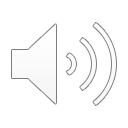 le caratteristiche degli stimoli sono elaborate ma con un diverso grado di consapevolezza
caratteristiche rilevanti
caratteristiche irrilevanti
orientamento dell’attenzione volontario e consapevole
sulle caratteristiche rilevanti
elaborazione involontaria e inconsapevole 
delle caratteristiche
irrilevanti
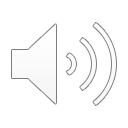